令和７年度
富士宮市NPO等市民活動促進事業
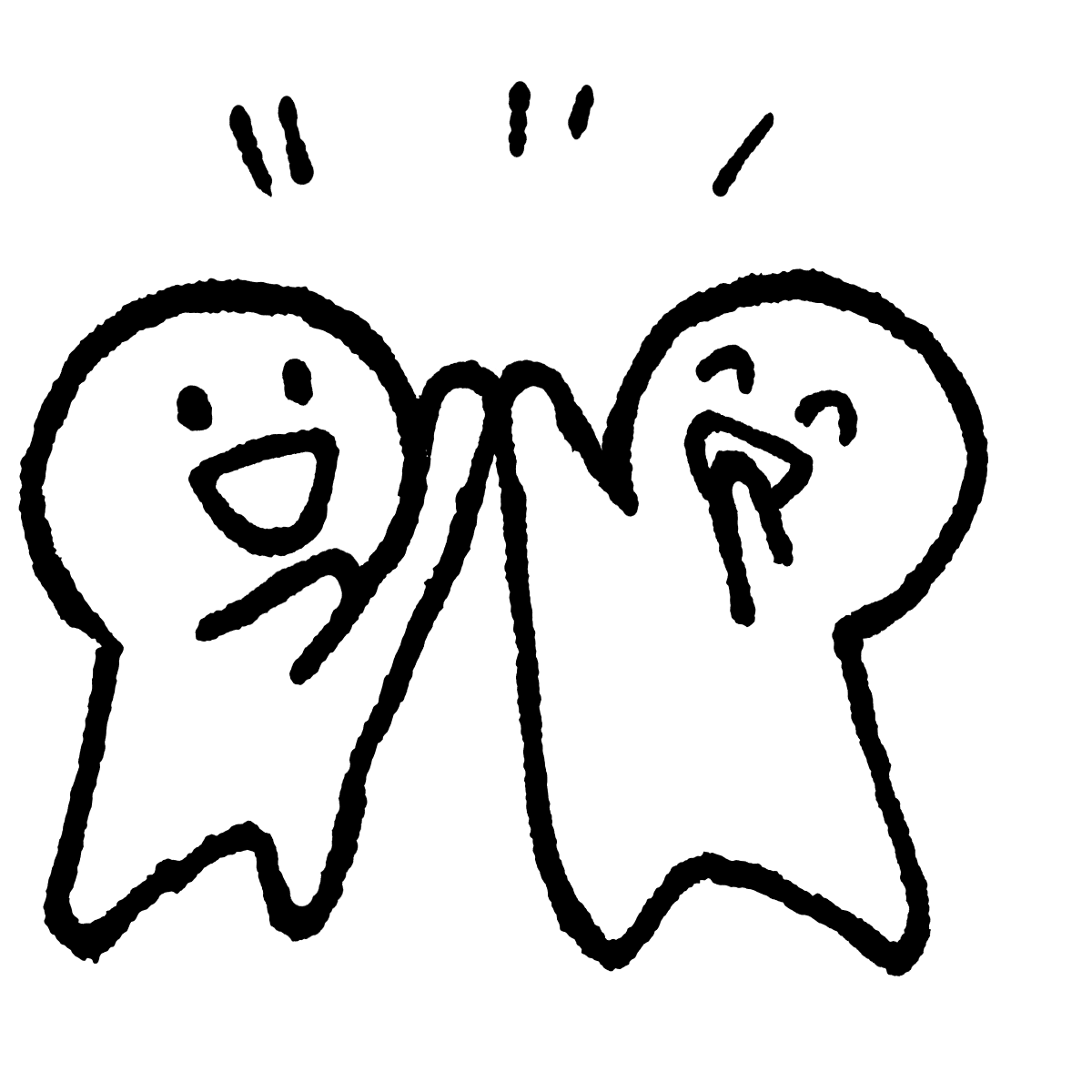 多くの市民の方々が参加できる企画のアイデアはありませんか？
一緒に市を盛り上げましょう！
市内に住所がある市民活動団体（NPO法人、ボランティア団体など）が対象です。
【募集期間】
【事業期間】
令和７年４月７日（月）～５月１２日（月）
令和７年６月１６日（月）～令和８年３月１３日（金）
上記期間に、所定の申し込み用紙をご提出ください、
　詳細は、募集要項をご覧ください。
上記期間内に、フォーラムや学習会など、団体から提案のあった企画を
　事業として実施します。実施にあたり、市から団体に事業を委託します。
　委託料等の詳細は募集要項をご覧ください。
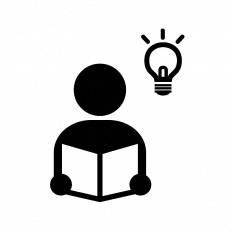 問い合わせ　市民部・市民交流課
☎　0544-22-1165
✉koryu@city.fujinomiya.lg.jp